Rising 9th Grade InformationWelcome to the Ranch!Class of 2029!!
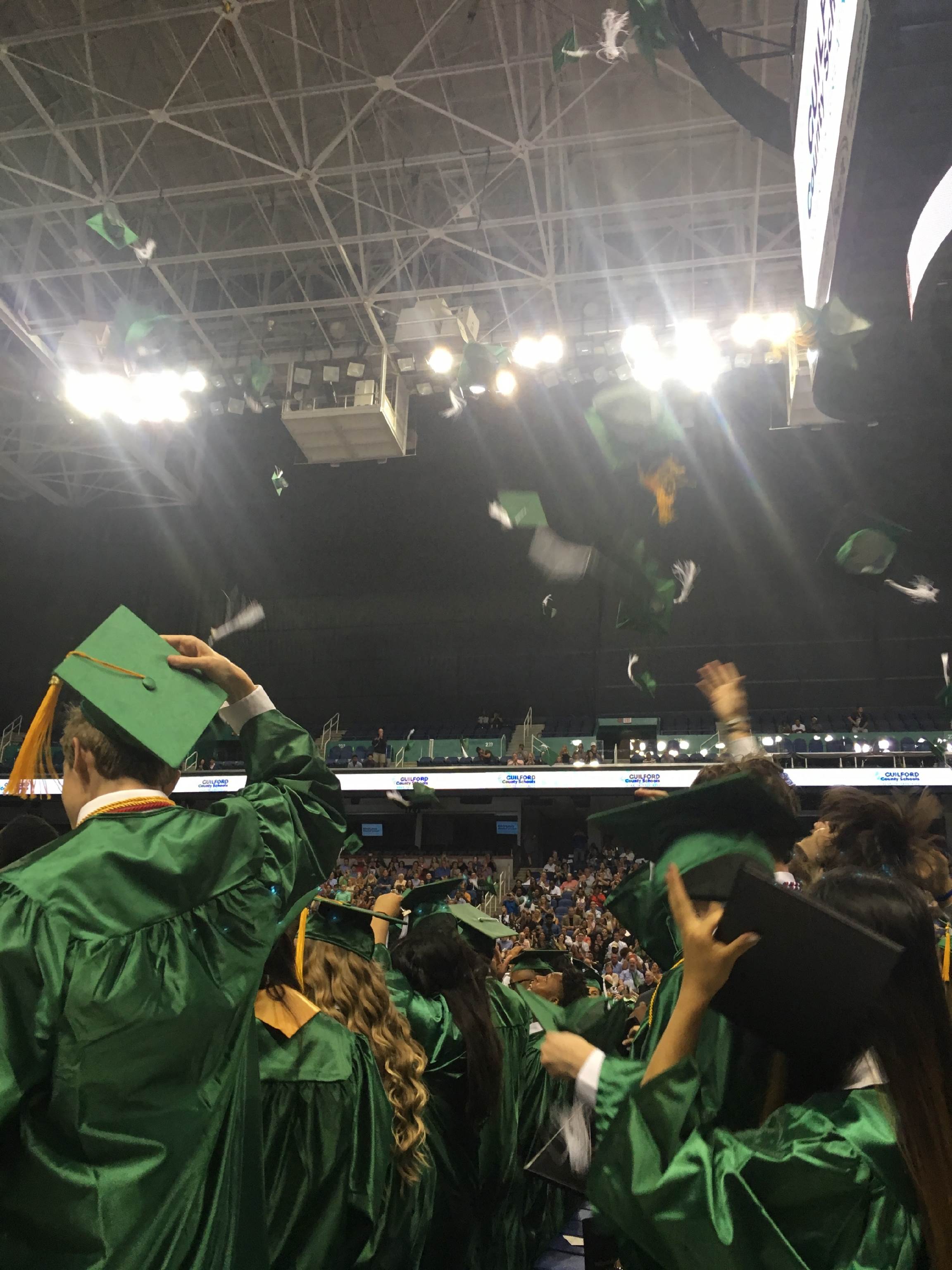 FOR THE GRADUATING CLASS OF 2022!
Southwest Guilford High School
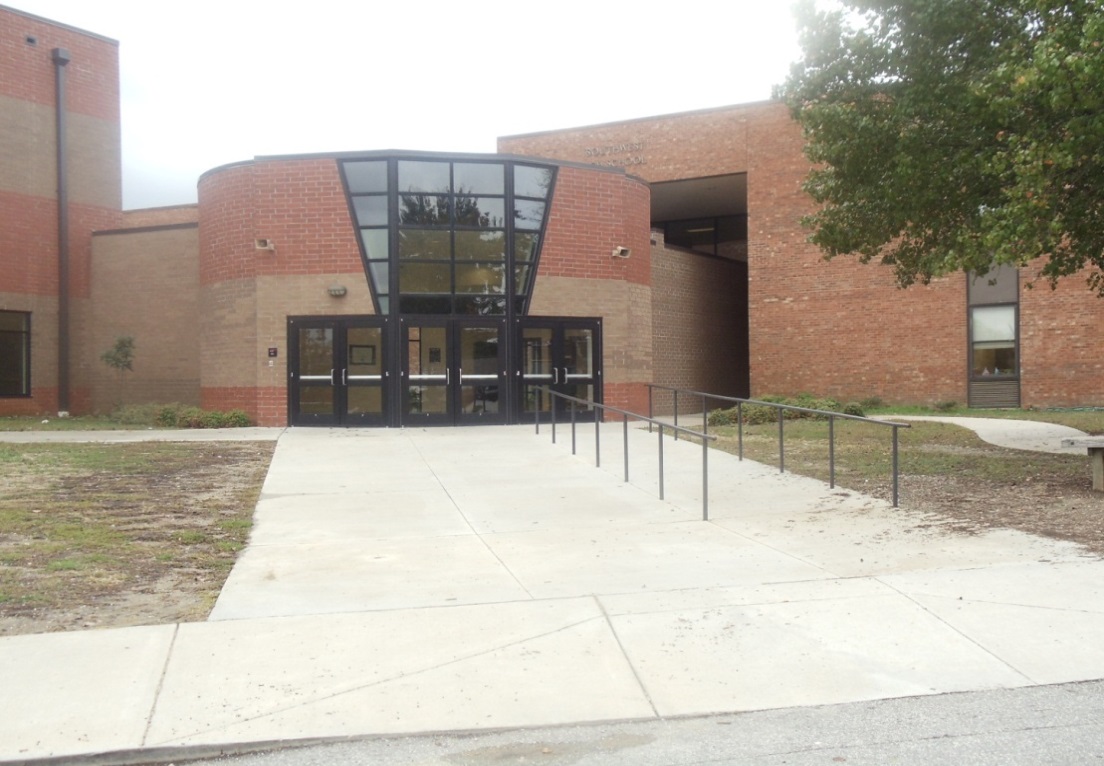 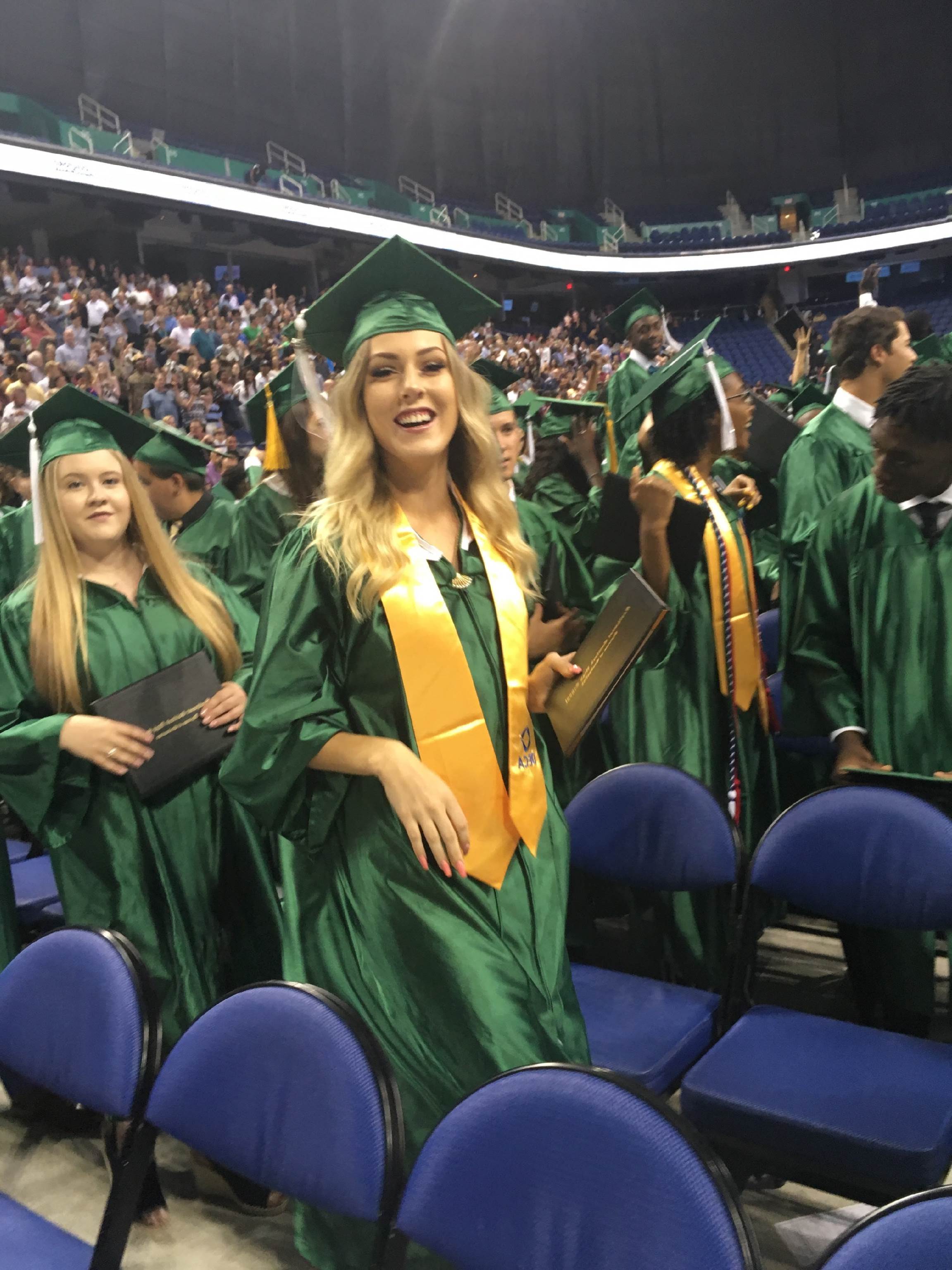 Some Differences between
Middle School and High School

Absences and tardies count against you (per period)
CP (aka Regular), Honors, and AP level classes
Classes = Credits
You have to pass your classes to move up grade levels
GPA is important (For an A > AP = 5.0, Honors = 4.5, CP = 4.0)
4 classes 1st semester and 4 NEW classes 2nd semester
You will have students in other grade levels in your classes
No teaming – all classes are separate
You can get ISS per period – called Restoration Station (RS)
A lot more course options to choose from
Possibilities for college credit  (AP, CCP, and GAP)
EOC’s instead of EOG’s (Plus the ACT and SAT)
Numerous extracurricular activities (sports, clubs, etc.)
[Speaker Notes: EOC’s:
Math 1
Biology
English 2
Math 3]
Southwest is a block schedule school – there are four classes first semester and four different classes second semester for a total of eight classes a year. 

Each class passed = 1 credit

Promotion Requirements Students will be required to meet current promotion requirements as determined by board policy:

High Schools 9–12 Block Schedule for Incoming Freshmen: 
• 10th Grade – 5 credits
• 11th Grades – 10 credits
• 12th Grades – 15 credits

Students need to earn at least 5 out of 8 credits to be promoted from 9th to 10th grade!
 
Graduation – A minimum of 22 credits and successful completion of any other state standards must be earned, according to School Board Policy IHF.
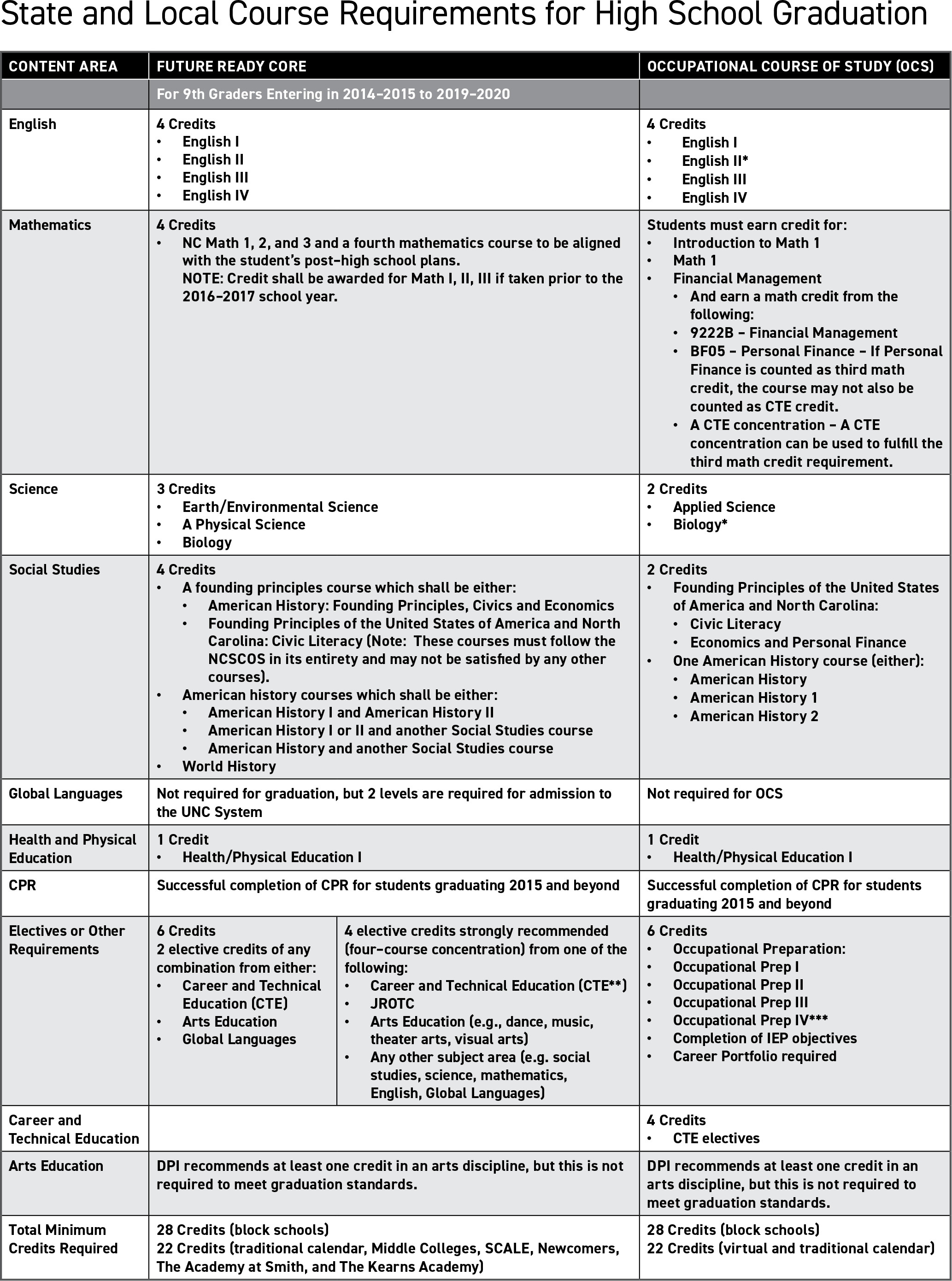 22 Credits are needed to graduate on a block schedule.
Future Ready Core:Graduation Requirements
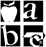 The Core (Classes required for graduation)
4 credits of English (English I, II, III, IV)

4 credits of Mathematics (Math 1, Math 2,  Math 3, and one additional Math)

4 credits of Social Studies (Founding Principles of the USA & NC Civic Literacy or AP Government, World History or AP World History, American History or AP US History, and Economics and Personal Finance)

3 credits of Science (Earth/Environmental, Biology, and 1 physical science)

1 credit of Physical Education/Health 1 including CPR TRAINING

(16 required core credits)
Future Ready Core:Graduation Requirements
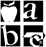 22 Credits to Graduate – 16 Required Courses =

6 Additional Elective Credits  
2 credits from a World Language, Computer Programming, or additional core classes.
*Most Universities still require/recommend these two credits be in World Language.
4 credit Concentration in one Career Cluster or Arts Program *(Recommended)
Students (at block schools) have room for up to 16 electives credits with up to 32 credits (or more) total.
Students need a minimum of 22 credits to graduate!
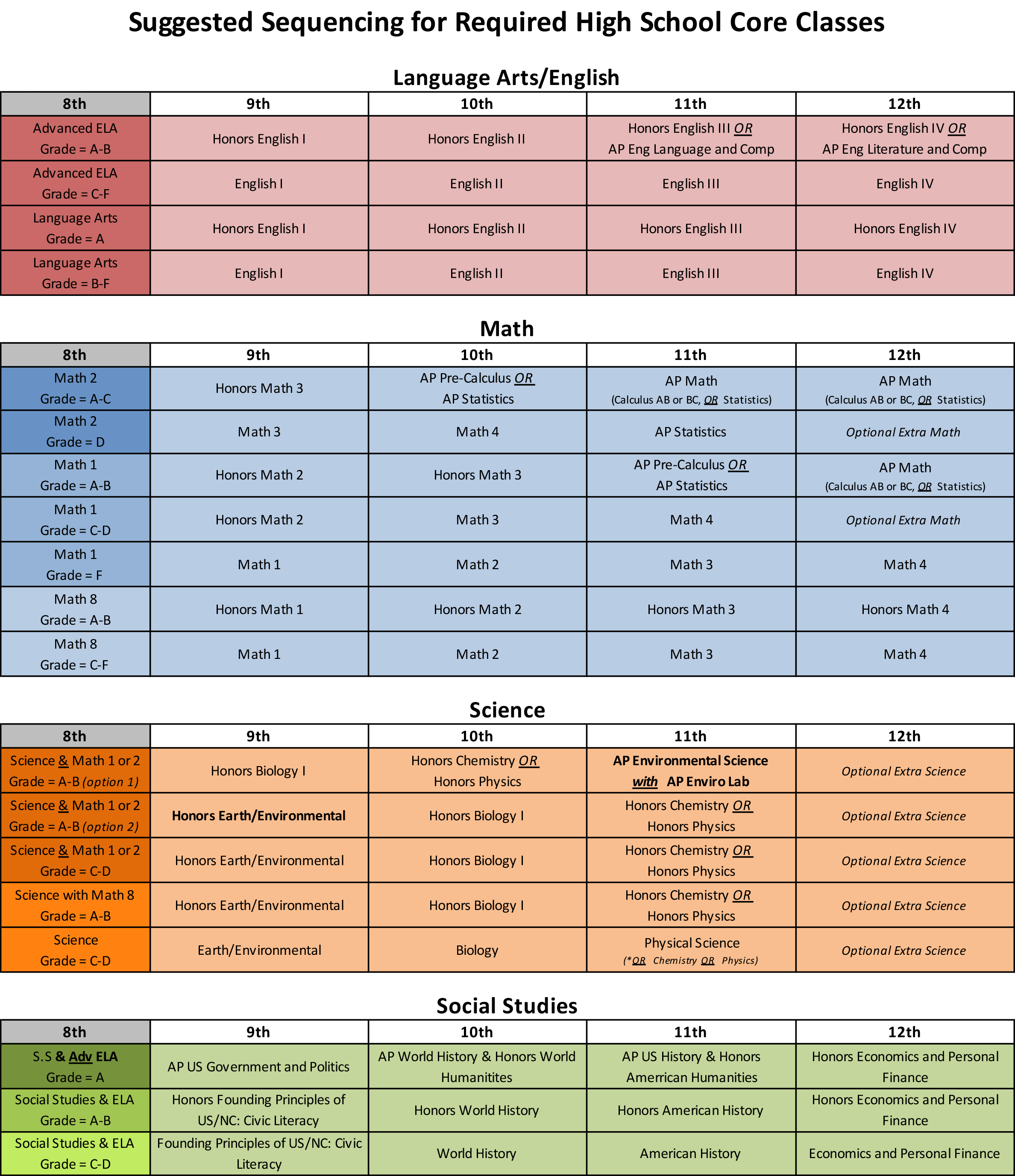 Core Courses Common Sequences
GCS High School Registration Book
Available online through GCSNC.com
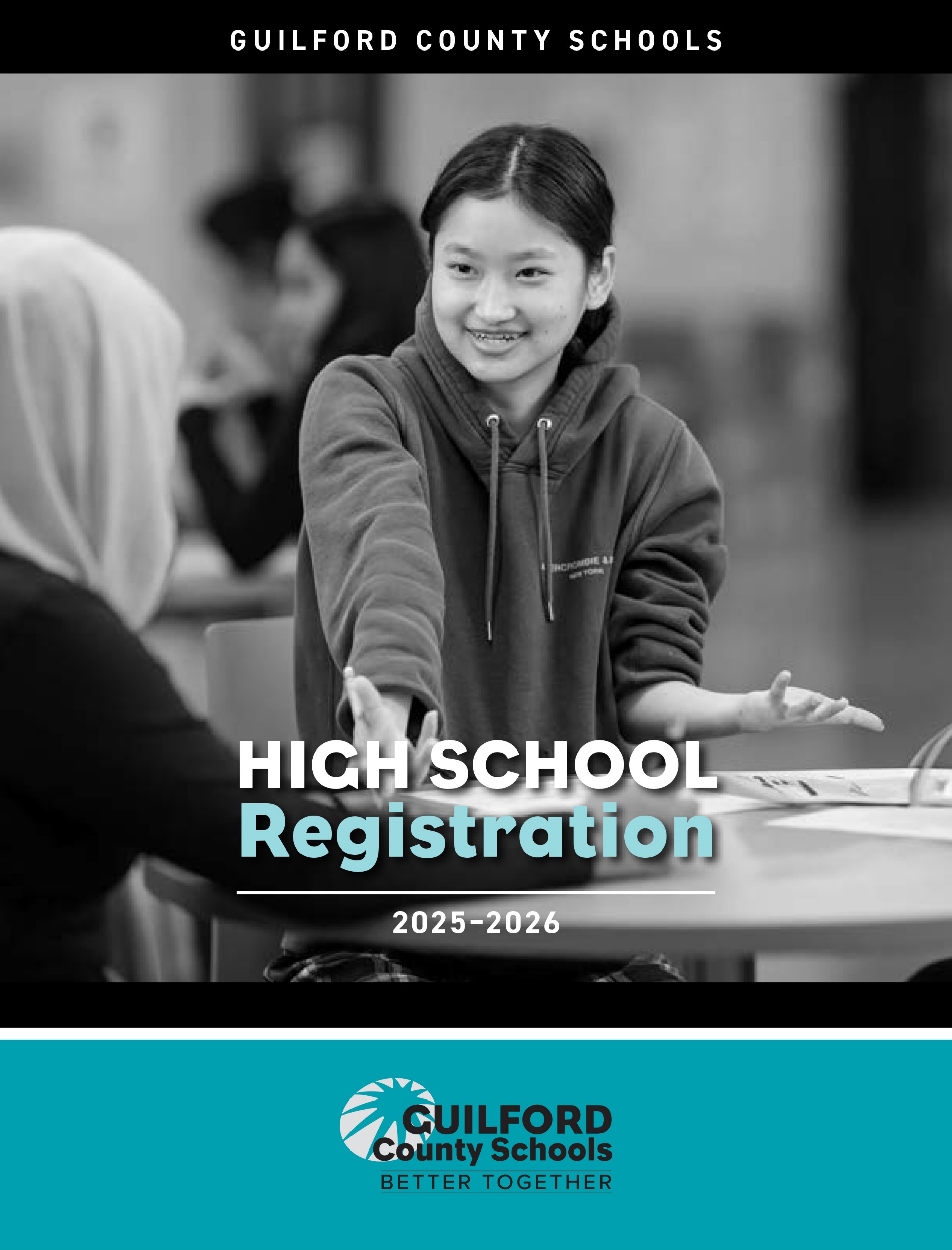 It has descriptions of all GCS courses listed

You need to utilize this book when selecting your classes for next year so that you are well informed of the course content and prerequisites. 
You can also review information about credits, graduation requirements, special GCS programs, and more.
Career Clusters – 
CTE Concentrations

GCS offers 15 of the 16 National Career Clusters, and SW has 11
1. Agriculture, Food, & Natural Resources 
2. Architecture & Construction 
3. Arts, A/V Technology, & Communications 
4. Business Management & Administration 
5. Education & Training 
6. Finance 
7. Government & Public Administration 
8. Health Science 
9. Hospitality & Tourism 
10. Human Services 
11. Information Technology 
12. Law, Public Safety, Corrections, & Security 
13. Manufacturing 
14. Marketing 
15. Science, Technology, Engineering, & Mathematics 
16. Transportation, Distribution, & Logistics
AP Class Offerings
AP AFRICAN AMERICAN HISTORY 
AP BIOLOGY (Full year)
AP CALCULUS AB (Full year)
AP COMPARATIVE GOVERNMENT AND POLITICS
AP COMPUTER SCIENCE
AP COMPUTER SCIENCE PRINCIPLES
AP ENGLISH LANG AND COMPOSITION (Full year)
AP ENGLISH LIT AND COMPOSITION (Full year)
AP ENVIRONMENTAL SCIENCE (Full year)
AP EUROPEAN HISTORY
AP HUMAN GEOGRAPHY
AP LATIN
AP PRE-CALCULUS
AP PSYCHOLOGY
AP SPANISH LANGUAGE
AP STATISTICS
AP STUDIO ART: DRAWING
AP UNITED STATES HISTORY (Full year)
AP US GOVERNMENT AND POLITICS
AP WORLD HISTORY (Full year)
[Speaker Notes: AP African American History will be a new official AP course.
AP Seminar will be new to Southwest.
Freshmen are only allowed to take Human Geography and Government & Politics, maybe also Seminar]
Freshman Elective courses typically offered at SWHSFreshman Focus (first semester) and PE/Health are Required for all freshman
CTE ELECTIVES
Accounting I Honors
Business Essentials Honors
Entrepreneurship I Honors
Marketing
Sport and Event Marketing 1
Microsoft Excel Honors
Drafting 1
Engineering Technology 1 (prefer you have  Math 1 first)
Computer Science 1 Honors
Child Development	
Digital Design & Animation 1
Adobe Visual Design
Interior Design Fundamentals

WORLD LANGUAGES
Latin 1
French 1
Spanish 1 (or Spanish 2, if level 1 was completed in middle  school)
CULTURAL ARTS (you may double up & take these year-round)
Chorus  (Beginning, Intermediate, or Honors)
Theater Arts (Beginning)
Visual Arts 1 (Beginning)
Band (Must be currently enrolled at Middle School)
Orchestra (Must be currently enrolled at Middle School)
Jazz Band
Piano
Dance

ACADEMIC ELECTIVES
Speech/Debate Honors
Creative Writing 1
Intro to Social Justice & Racial Equality
African American History Honors
Journalism Newspaper

ADVANCED PLACEMENT LEVEL
AP Human Geography
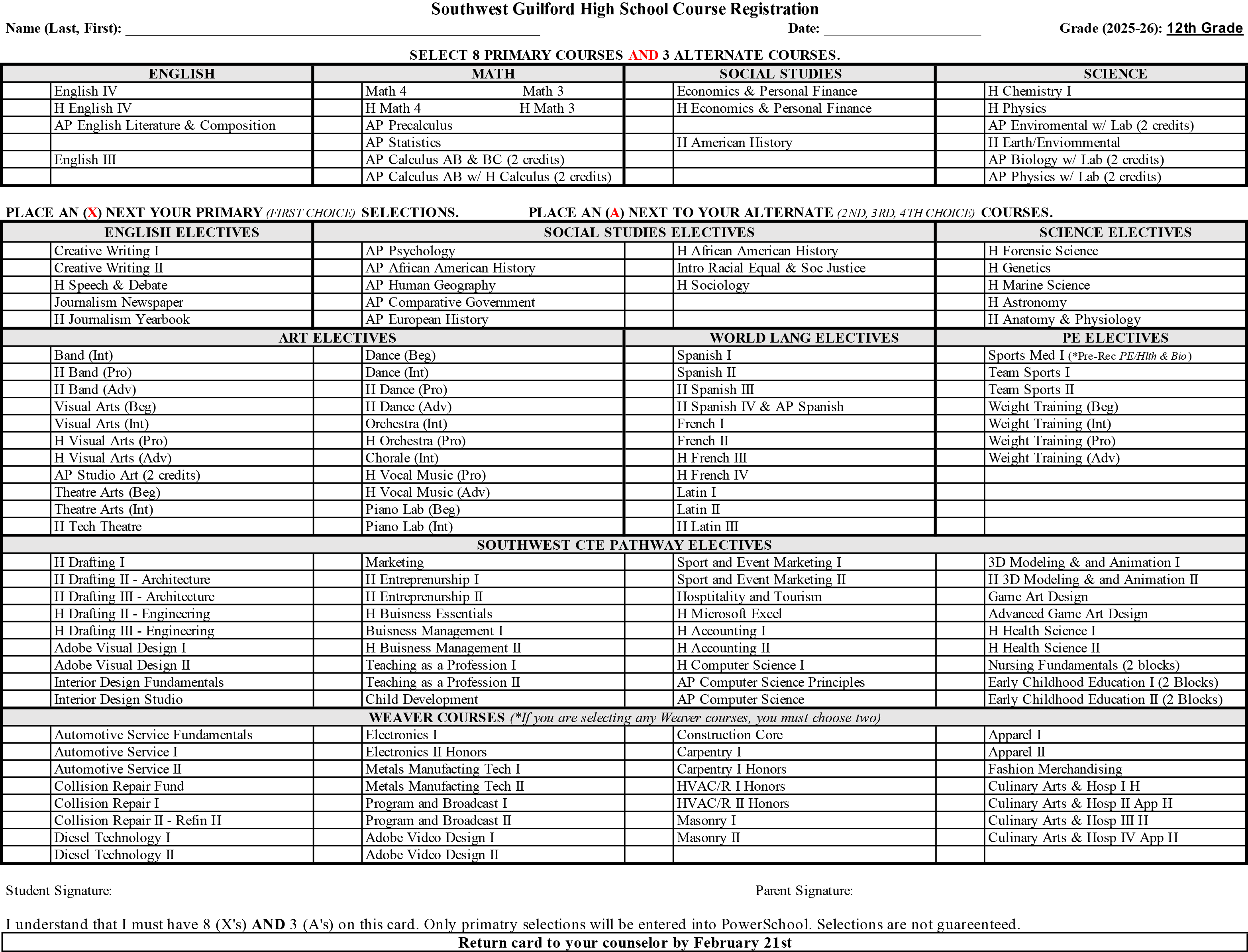 [Speaker Notes: CTE offers a variety of courses that are pathways to jobs/careers right out of high school.  Students should definitely look at what all the CTE department has to offer! 

When Discussing the CTE Department Options, Mention Game Art Design and how this course is a first step in the development of video games. 

Drafting is the first step to becoming an engineer, architect, or builder. We offer CERTIFICATION credentials in AutoCAD and Revit. 

Digital Design and Animation is a course in which students learn how to create 3D digital assets like those used in video games and film. In Game Design students use Unreal Engine to create games. The courses we offer are Digital Design and Animation (DDA) I and II. DDAII focuses exclusively on 3D Modeling and Animation. We also offer Game Art and Design and Advanced Game Art and Design. Students interested in Game Design must take DDAI first. 

Child Development is a prerequisite course to Early Childhood Education]
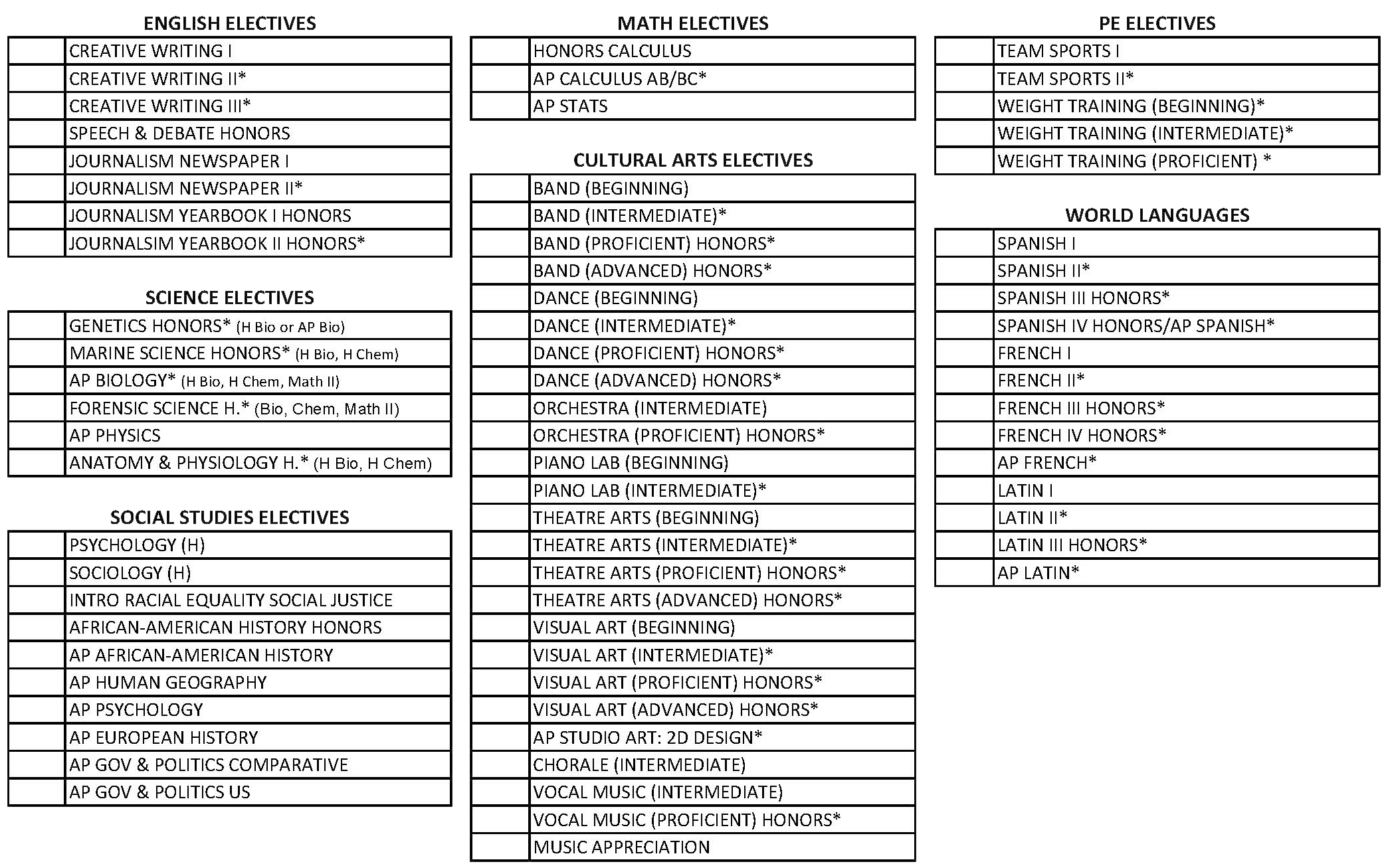 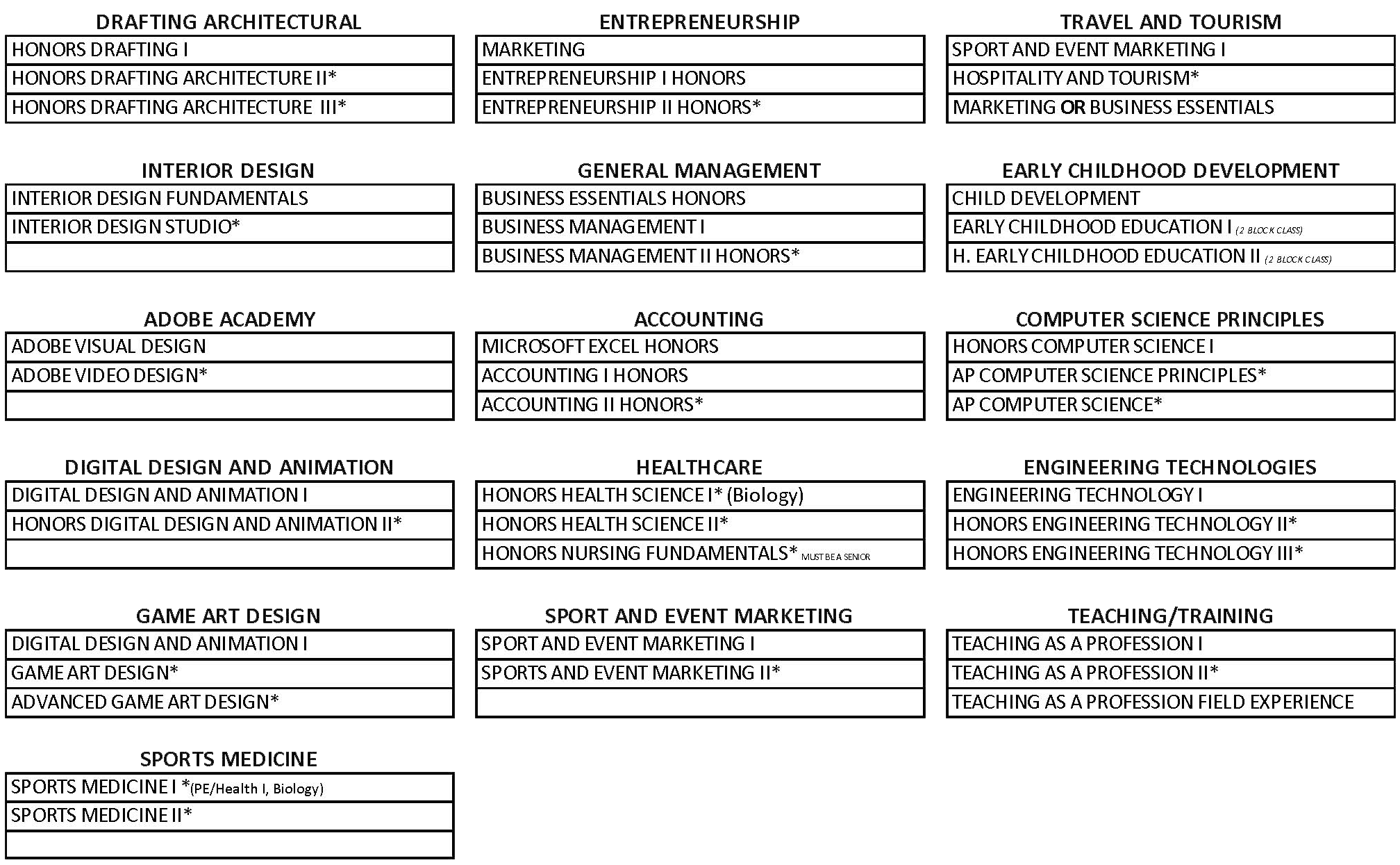 [Speaker Notes: CTE offers a variety of courses that are pathways to jobs/careers right out of high school.  Students should definitely look at what all the CTE department has to offer! 

When Discussing the CTE Department Options, Mention Game Art Design and how this course is a first step in the development of video games. 

Drafting is the first step to becoming an engineer, architect, or builder. We offer CERTIFICATION credentials in AutoCAD and Revit. 

Digital Design and Animation is a course in which students learn how to create 3D digital assets like those used in video games and film. In Game Design students use Unreal Engine to create games. The courses we offer are Digital Design and Animation (DDA) I and II. DDAII focuses exclusively on 3D Modeling and Animation. We also offer Game Art and Design and Advanced Game Art and Design. Students interested in Game Design must take DDAI first. 

Child Development is a prerequisite course to Early Childhood Education]
SAMPLE SCHEDULE
First Semester (Fall)
Block 1 – English 1
Block 2 – Drafting 1
Block 3 – PE/Health
(Lunch determined by 3rd block class)
Block 4 – Earth Science Honors
Second Semester (Spring)
Block 1 – Civics Honors
Block 2 – Chorus
Block 3 – Math 1
(Lunch determined by 3rd block class)
Block 4 – Digital Design & Animation
Classes are each 90 minutes long

We try to balance schedules with 2 core classes and 2 electives each semester
(Current) Daily Schedule at SWHS
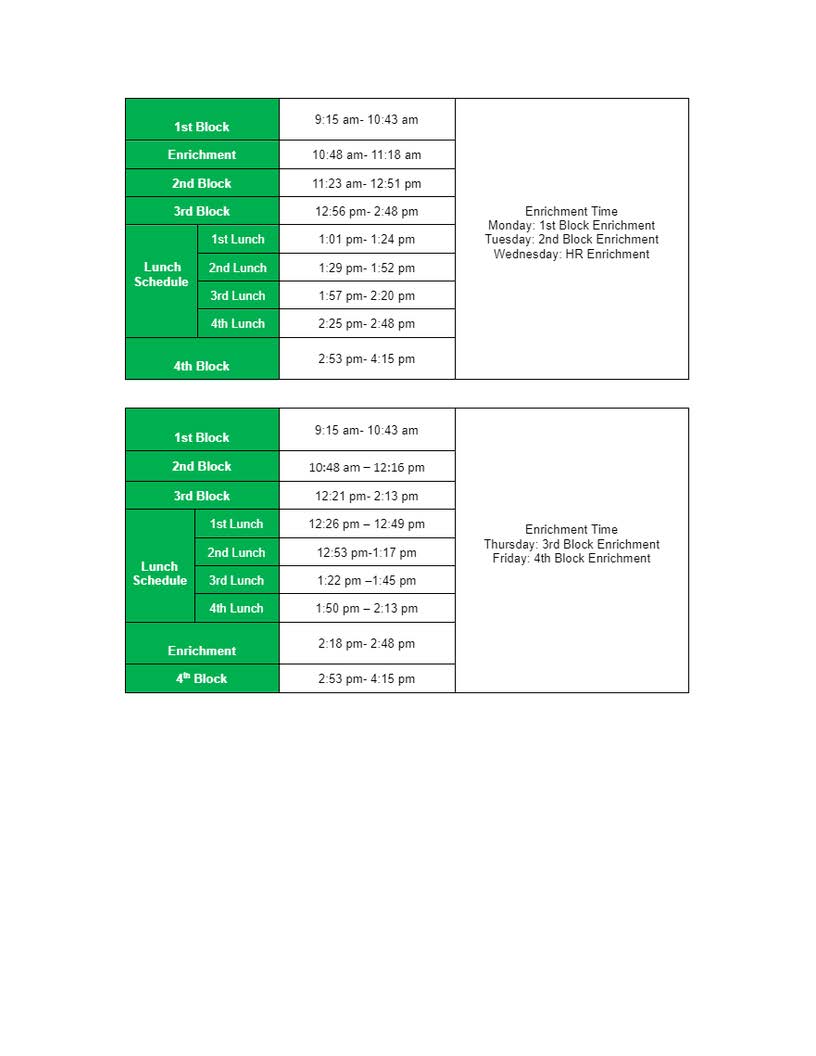 Mr. Schnaith-Ivan will review each students’ course selection as well as their subsequent schedule (created in July) to ensure students have eight classes and are on the correct sequence for each subject, making changes as needed. 

Scheduling occurs over the summer and is done initially by the computer with a focus on core/academic classes first and then electives. This means a student might not always get their very first choice of electives due to availability and popularity. 

Please also be aware that the timing and/or availability of courses as well as what teachers are teaching each period may change as it is necessary to constantly balance classes – especially for second semester.  Course change requests are possible once the semester begins, but only to ask to swap elective classes.
You will register yourself for classes in the PowerSchool Portal
February 14-23 for student entry, and Counselors have until March 28th to make any adjustments. 
Talk at home and with current teachers when making class choices. Online registration can be accessed from home.
Mrs. Martin will work with students to help them select and/or review their course choices in PowerSchool.
You need to be honest with yourself and know your own work ethic! Challenge yourself, but don’t overdo it.
Be sure you have the correct prerequisites before selecting a class. (*Math and Spanish)
Be sure to sign up for what you want (or someone else will get to pick for you).
You are submitting your course preferences, but not all course selections can be honored due to numbers and availability.
Attendance is VitalBig change from Middle School
You have only 90-Days in each class! Be at school!!

Attendance and tardies are recorded each period/block.

More than 3 absences during a grading period will greatly impact your grades in a negative way!

If you must be absent…
To excuse your absence, you must bring a note to Ms. Taylor in attendance OR email her at taylora13@gcsnc.com
Communicate via email to teachers when you are (going to be) absent and work on assignments through CANVAS while absent.
	Please do NOT schedule family vacations or trips out of the country when school is in session and especially at the end of the semesters when testing is not being conducted.
[Speaker Notes: Here are the unexcused tardies/absences:
Missed Bus (not late bus)
Traffic (Unless advised by Administration that there was an accident in the area)
Car Trouble
Oversleeping
Family Event
Family Issue
Personal Issue
Not having a note at all
 
Excused would be:
Dr’s Note
Dentist/Orthodontist Notes
DMV
Funeral/Death in Family
Out of town/Vacation
College Visit
School activity
Court
Illness/Injury
Volunteering]
More Information
For more information for you and your parents, come to the Family Night on Thursday, February 13th, at Southwest High School from 6:00-8:00pm.
You will get the chance to speak with teachers and coaches to learn more about the great opportunities at SWGHS.

We’ll see you at the High School soon, where you’ll get the chance to tour the school, talk to some students, and hear some more about what makes your future school so great. We look forward to having you join us.
OTHER OPTIONS
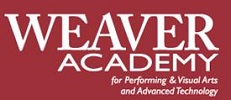 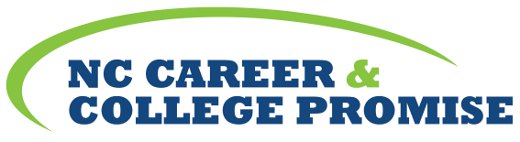 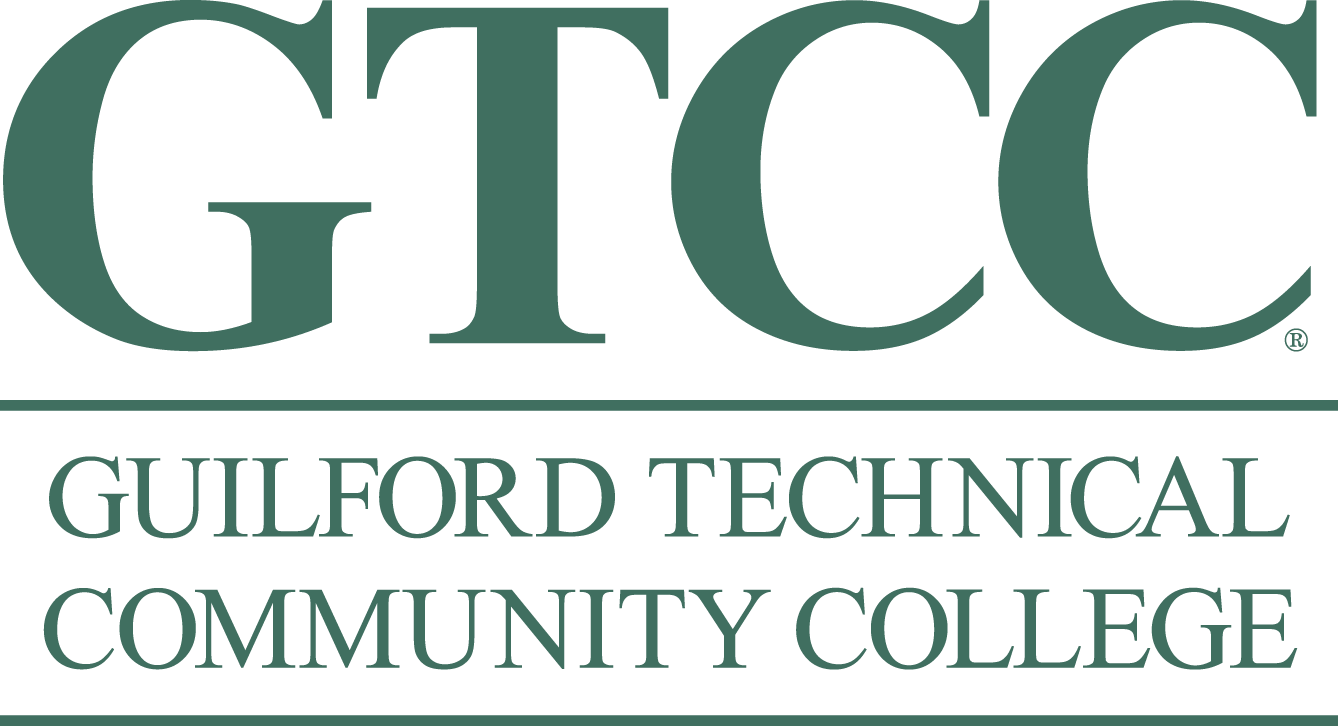 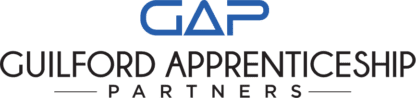 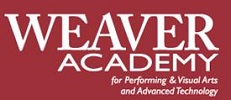 All available courses in Power School during registration.
Students need to choose at least 2 courses in Power School if they are interested in attending Weaver Academy.
Students who are selected will take two classes at Weaver AND two classes at Southwest each day.
You do not have the choice as to morning or afternoon, it is based on the classes you get.
Transportation will be available between home,  Weaver, and Southwest.
Career and College Promise  Dual enrollment with GTCCJunior and Senior Year
Must have a 2.8 cumulative unweighted GPA minimum
Take classes at GTCC while taking classes at Southwest

Forms and information are available on the Southwest High School Counseling Website under Registration

Passing the class with a C or higher earns students high school and college credit for the course, and is recognized by all NC University system schools.
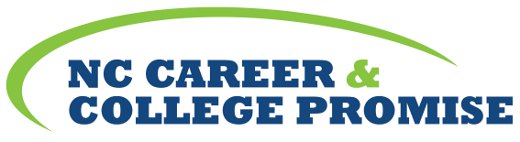 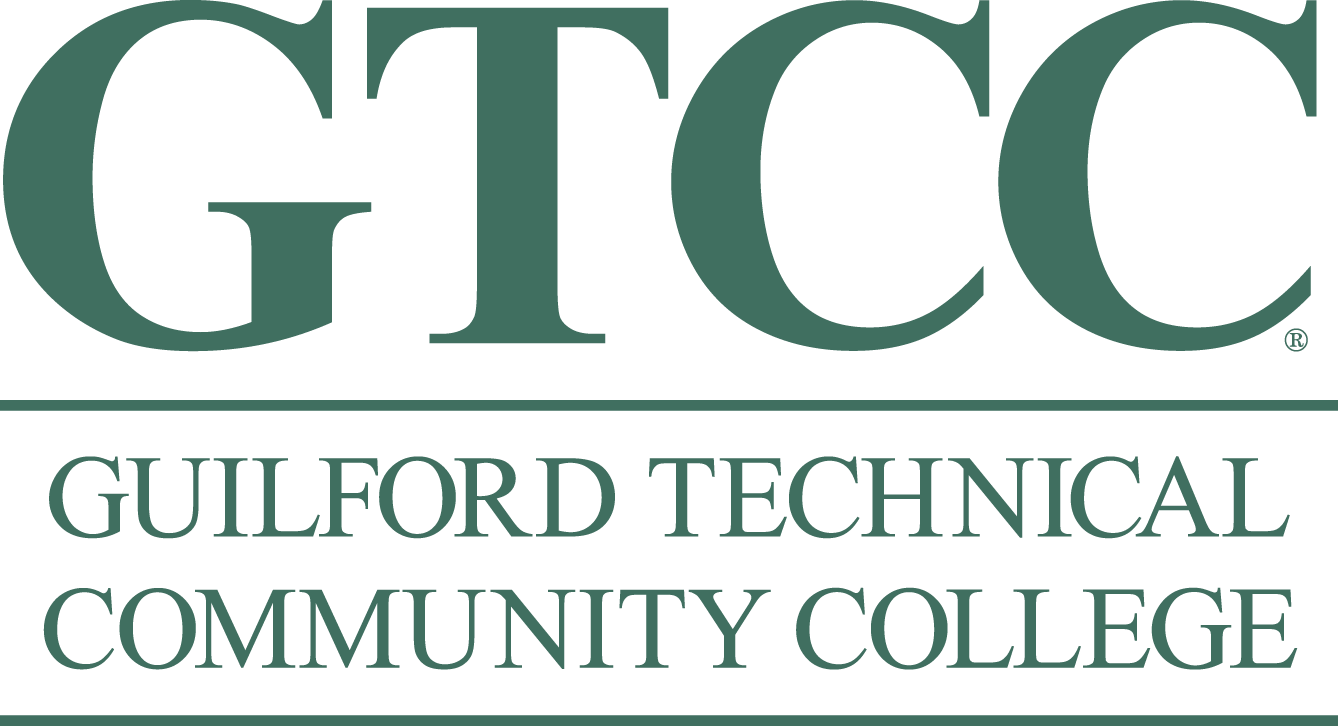 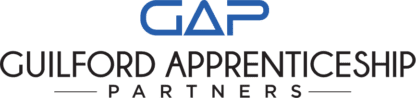 Get paid for time spent in class. Apprentices are able to earn money on the job as soon as they start the apprenticeship program while also taking college classes at no cost.
Get paid for 8,000 hours of one-the-job and classroom training during the 4-year program
Earn an Associate of Applied Science (AAS) from Guilford Technical Community College with free tuition, books, and fees
Have the option after apprenticeship graduation to transfer degree credits to most state four-year universities in order to earn a bachelor’s degree 
Obtain specialized certification and experience that is recognized and sought by employers

Student Apprenticeship Requirements
Minimum unweighted GPA of 2.5 – 2.8
Must be a high school junior or senior to apply
Math 1, Math 2, and Math 3
Good attendance (No more than 5 absences per year)
High School Athletics

To play sports, students must maintain their eligibility:
Maintain a 2.0 GPA or better (that’s a C average)
Pass at least 3 of 4 classes the previous semester
Not miss more than 13.5 days (54 periods) previous semester
Behave appropriately in school
Have a current sports physical signed by a doctor before being able to participate in work-outs or try-outs
Winter Sports:
*End of October
Basketball
Swimming/Diving
Wrestling
‘Indoor’ Track
Fall Sports:
*August 1st
Football
Volleyball
Cross-Country
Soccer (Boys’)
Tennis (Girls’)
Golf (Girls’)
Spring Sports:
*Mid-February
Track
Baseball
Softball
Lacrosse
Soccer (Girls’)
Tennis (Boys’)
Golf (Boys’)
Clubs at Southwest
Southwest Dress Code

Tops
Southwest Dress Code

Bottoms
Southwest Dress Code

Headgear, Footwear and Other Items
Administrators’ Expectations –Leave middle school behavior behind!
Cell phones must be out of sight in your backpack during class (not just in your pocket)
Ear buds and headphones not only allowed during class
Always be respectful to classmates and other students
Keep hands to self and respect others personal space
Always be compliant and respectful to adults in the building – even if they aren’t your teacher
Follow dress code every day 
BE ON TIME for school and for each class
Be where you are supposed to be in the building during the school day
Seek help and assistance from your teachers, Mrs. Robinson, or Mr. Schnaith-Ivan when needed!
[Speaker Notes: Keep hands to self / respectful to teachers and others / being in class and not in restrooms or other parts of building / talking to adults when needing assistance / being compliant when redirected and no cell phones during the day and no hoodies!]
Contacts
Mrs. Cheryl Robinson
Freshman Academy Principal/Administrator
robinsc@gcsnc.com 

Mr. Ryan Schnaith-Ivan
Freshman Academy Counselor
schnair@gcsnc.com
336-819-2973

Mr. Keith Pemberton
School Social Worker
pemberk@gcsnc.com 

Coach Brindon Christman
Athletic Director (sports related questions) christb2@gcsnc.com